Year 3 – Money
Session 3 – adding pounds and pence.
Note: in Year 3 money is written as pounds and pence. Children learn the decimal point for money in Year 4 when they learn decimals.
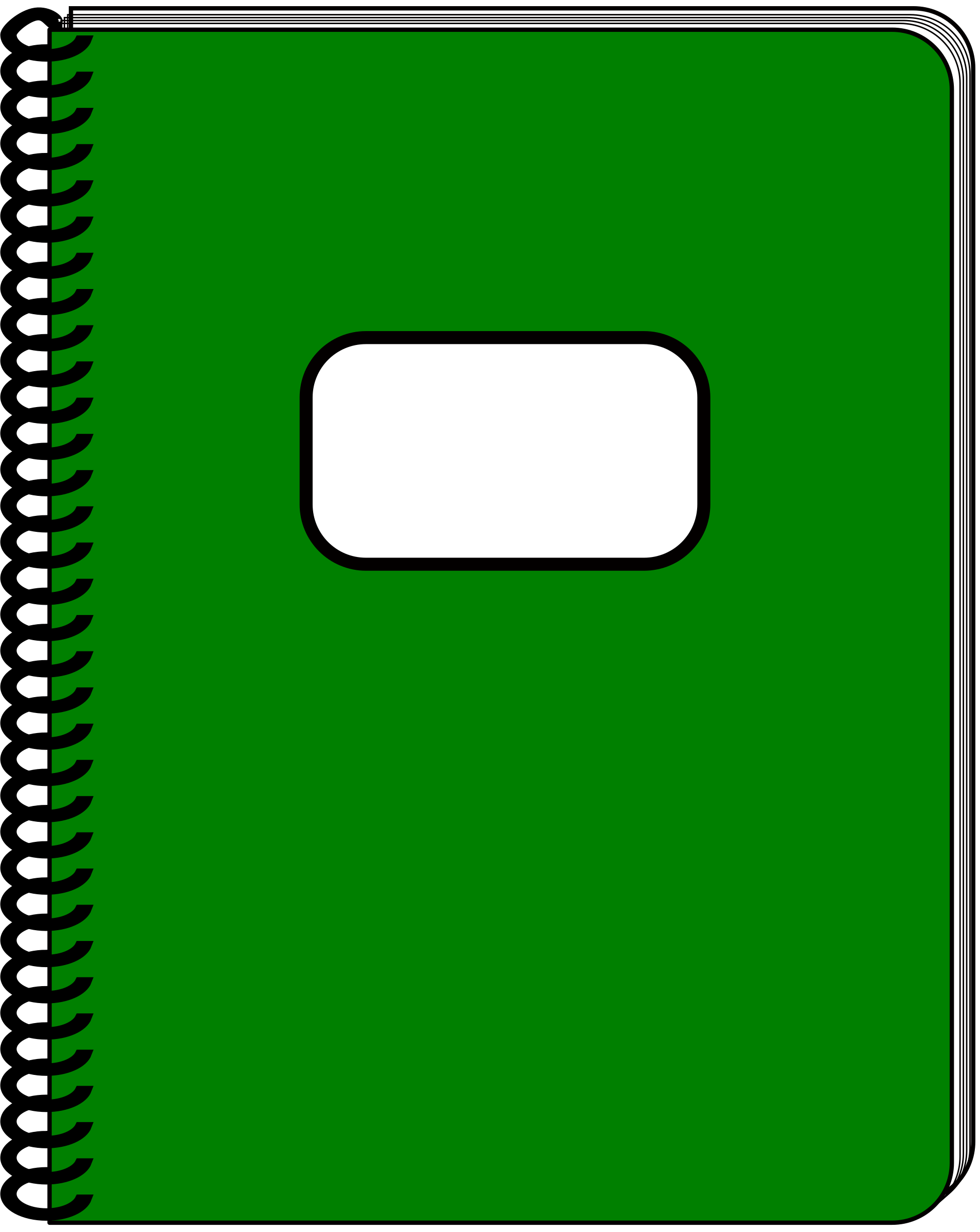 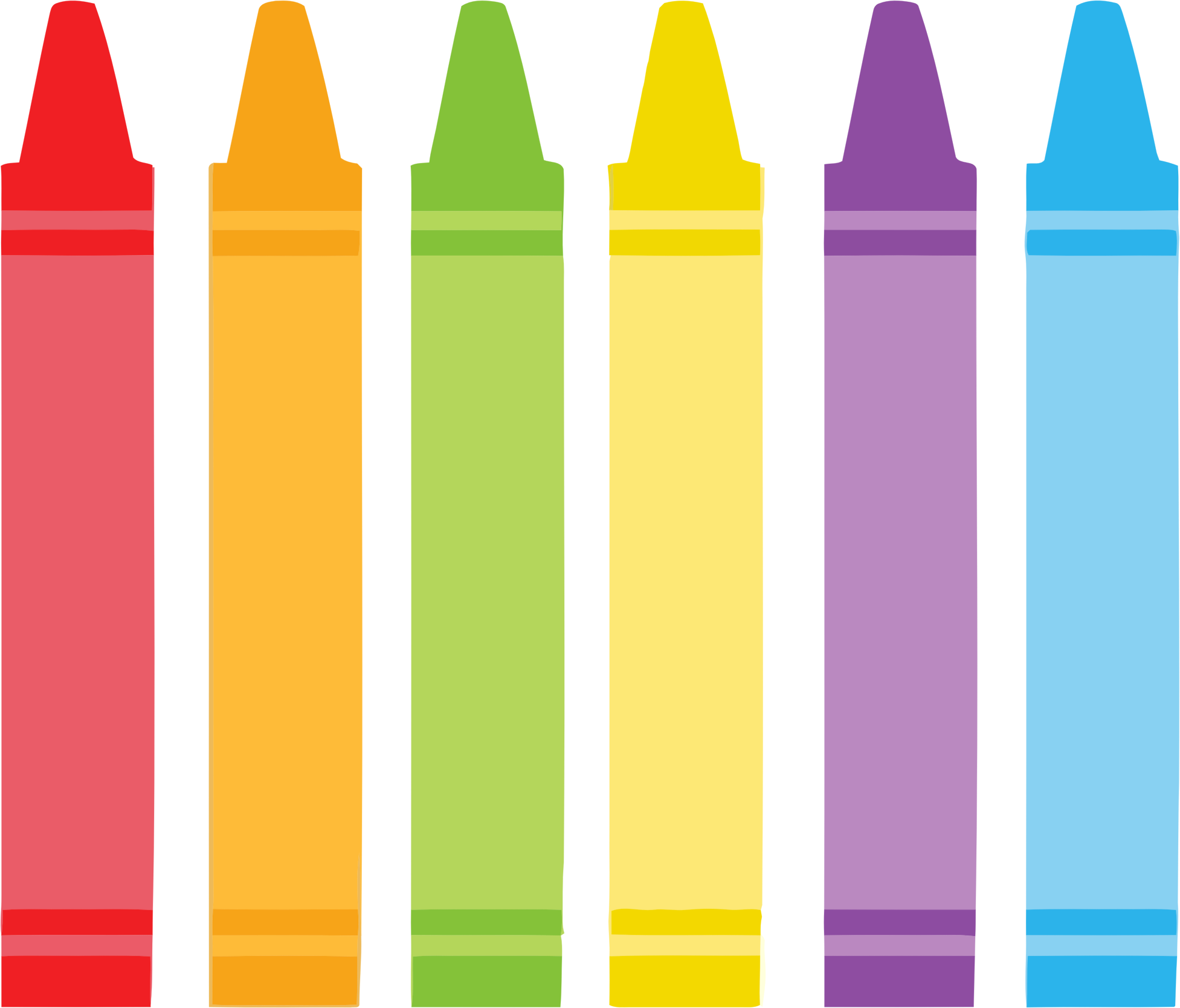 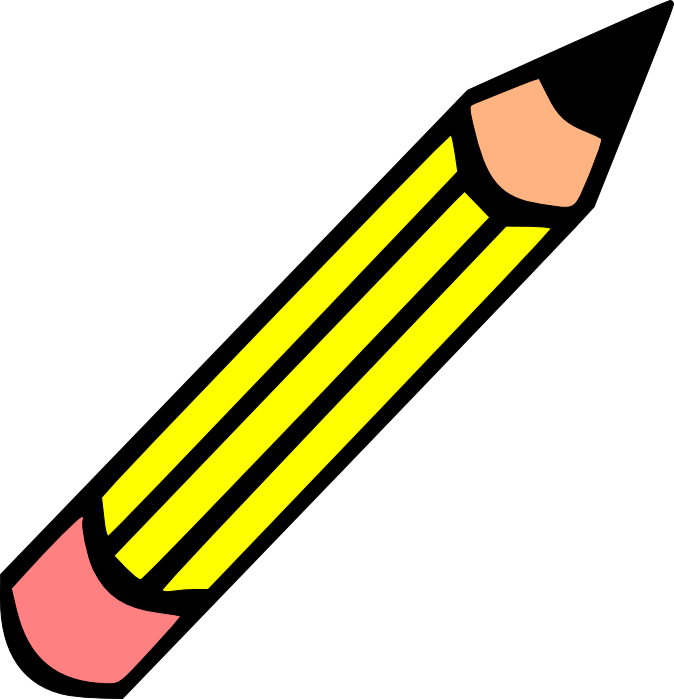 65p
£1 and 5p
£3 and 15p
How much does it cost for a pencil and a notebook?
£1p and 5 p + 65p
Add the pence first.
Then the pounds
£1
65p +5p = 70p
Altogether = £1 and 70p
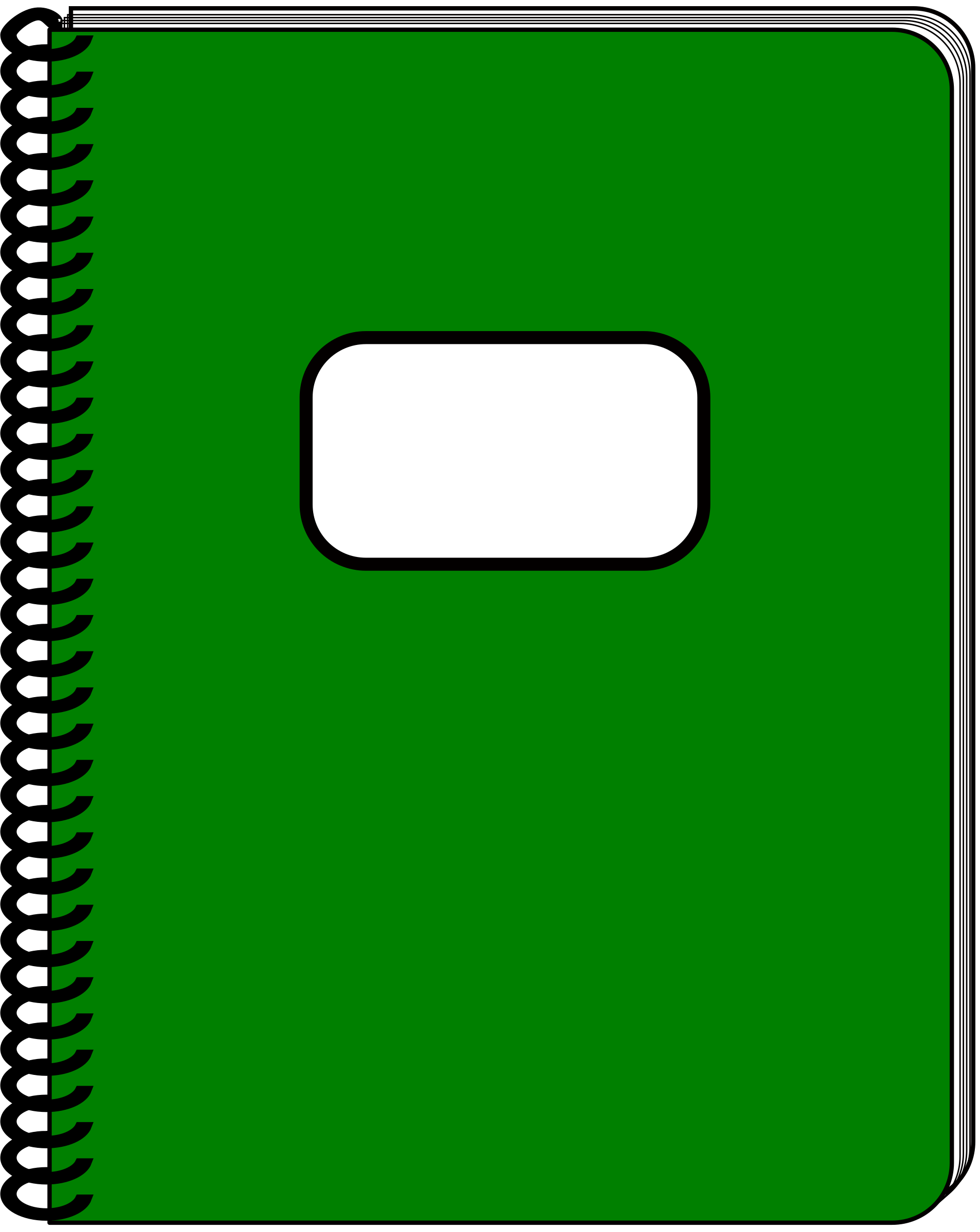 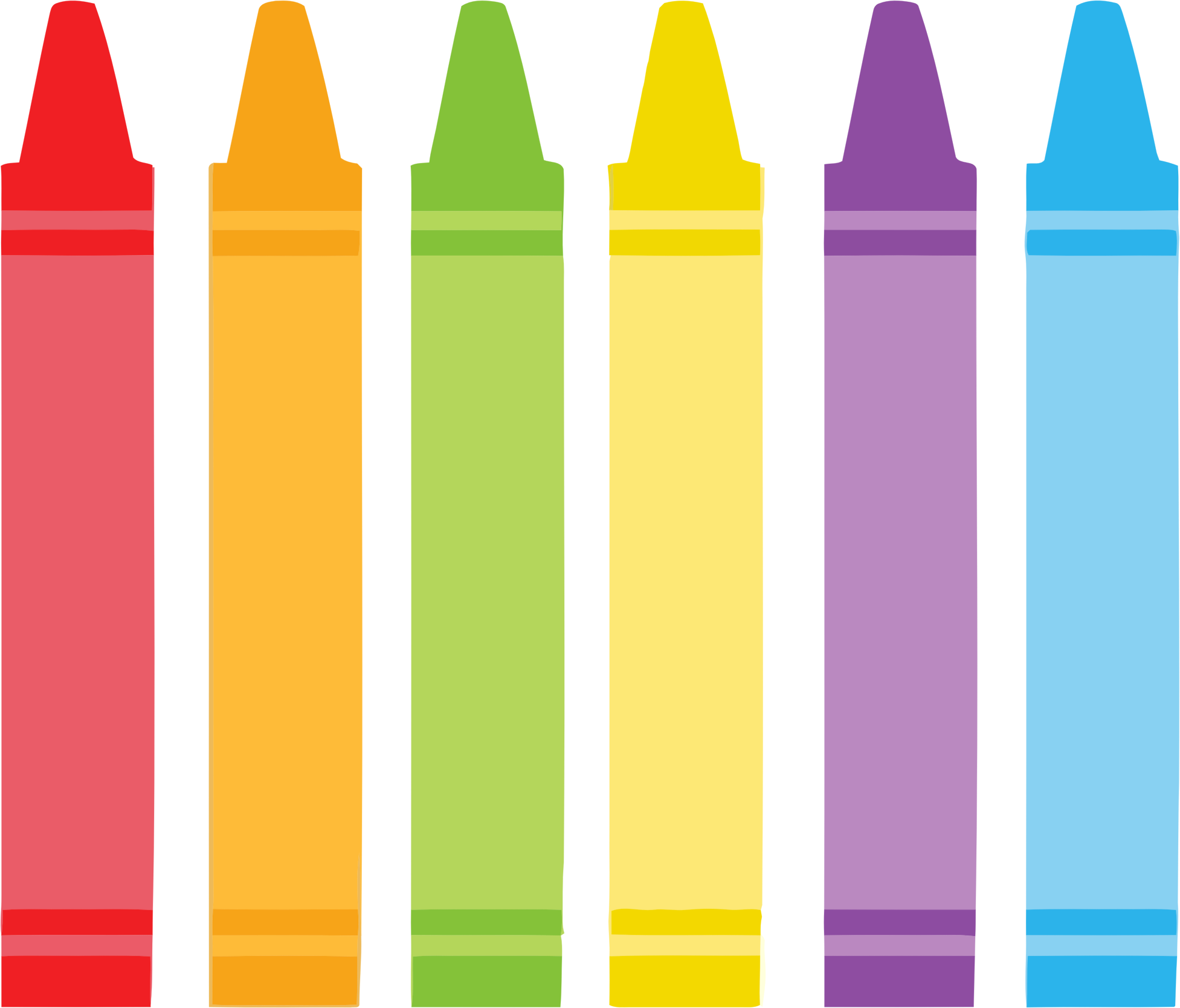 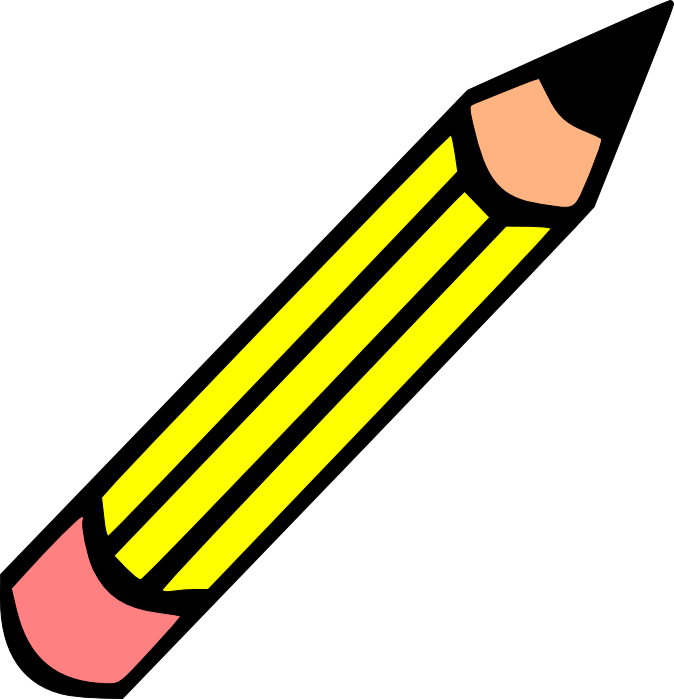 65p
£1 and 5p
£3 and 15p
How much does it cost for a crayons and a notebook?
£1p and 5 p + £3 and 15p
Add the pence first.
Then the pounds
£1 + £3 = £4
5p +15p = 20p
Altogether = £4 and 20p
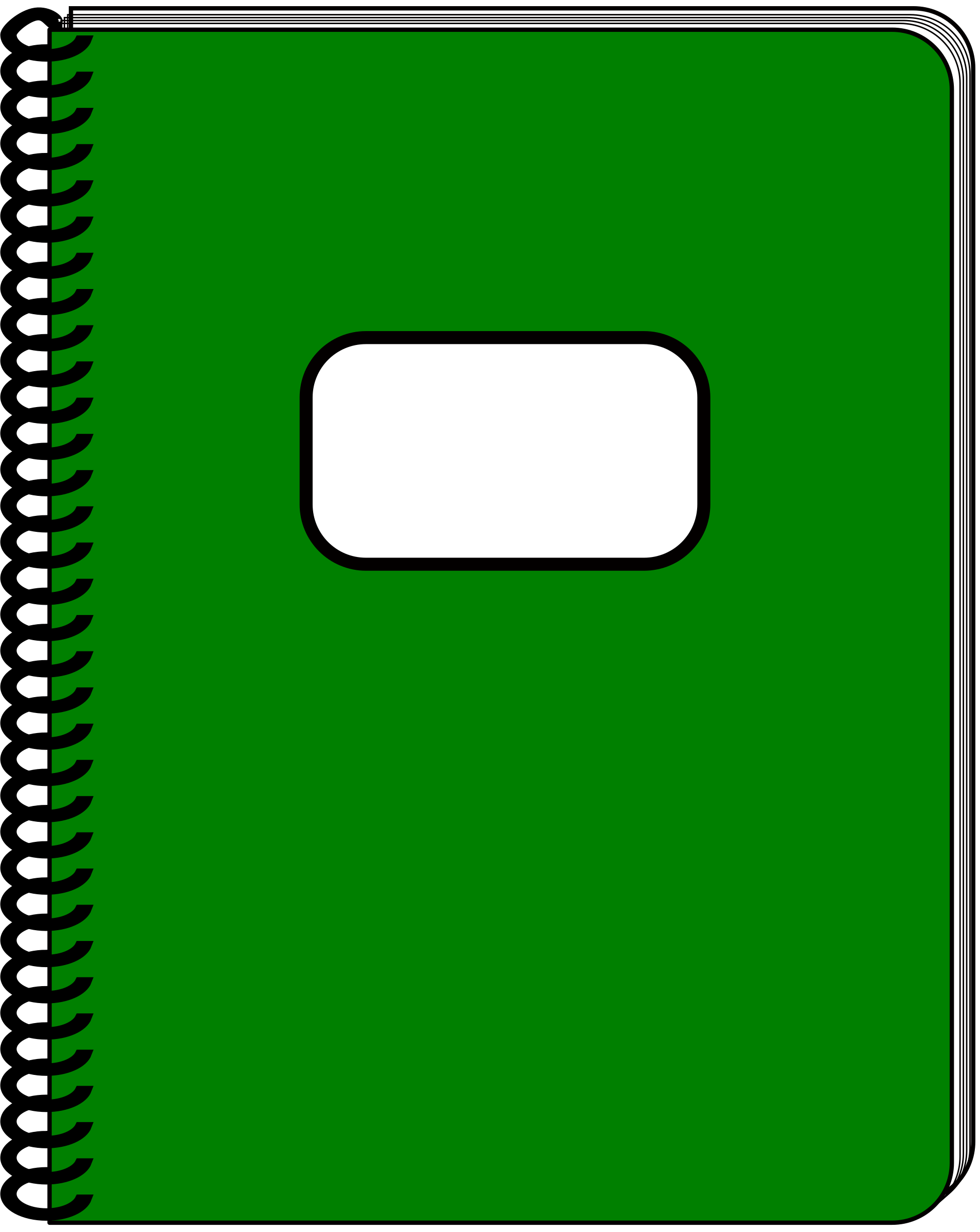 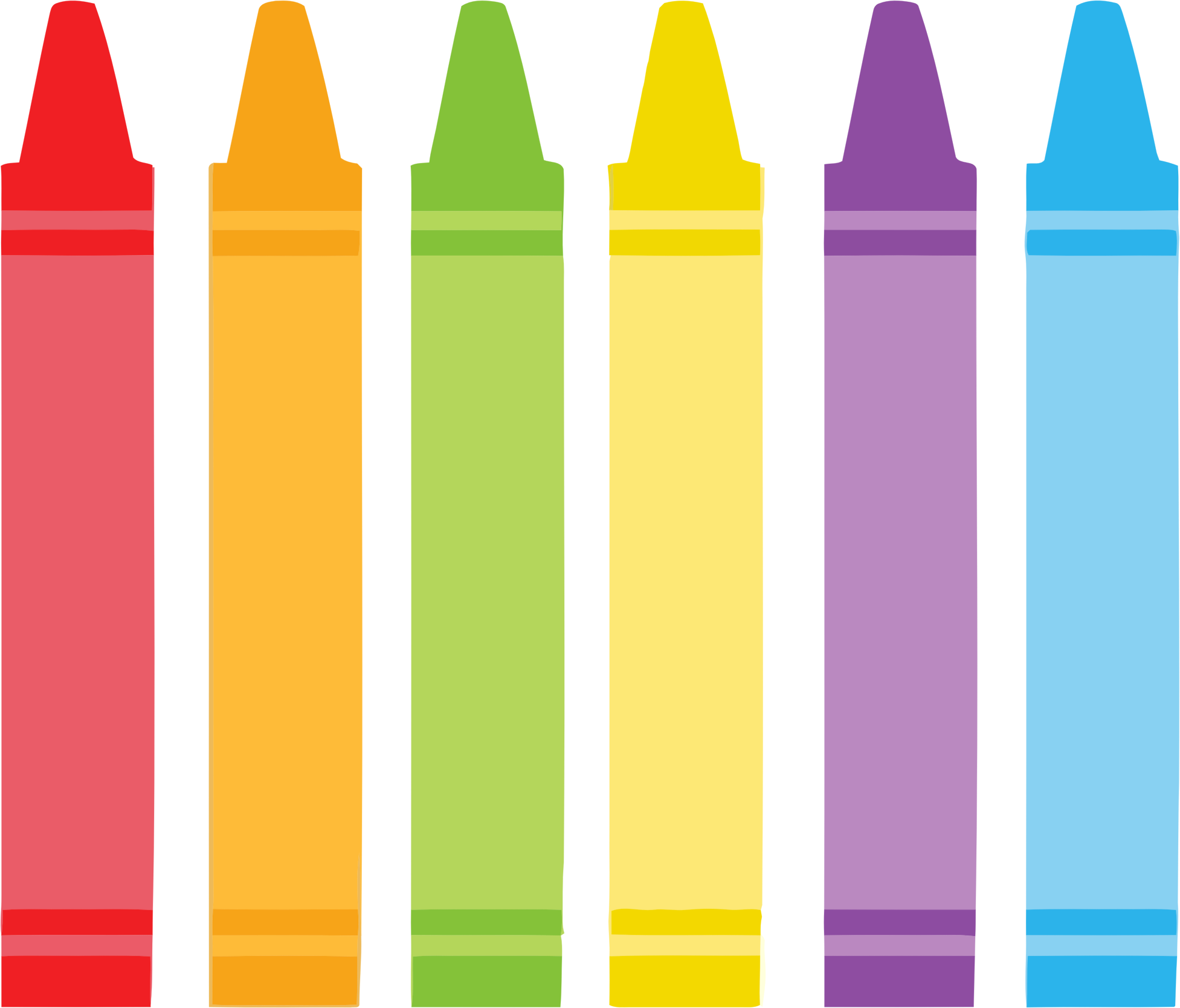 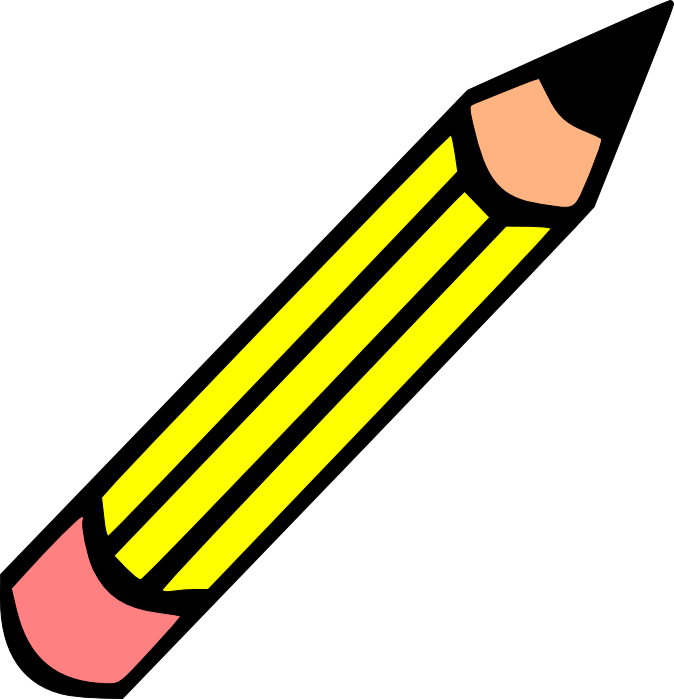 90p
£2 and 70p
£3 and 45p
How much does it cost for a pencil and some crayons?
£3 and 45p + 90p =
Add the pence first.
Then the pounds
£3
90p + 45 p = 135p
= £1 and 35p
Altogether = £4 and 35p
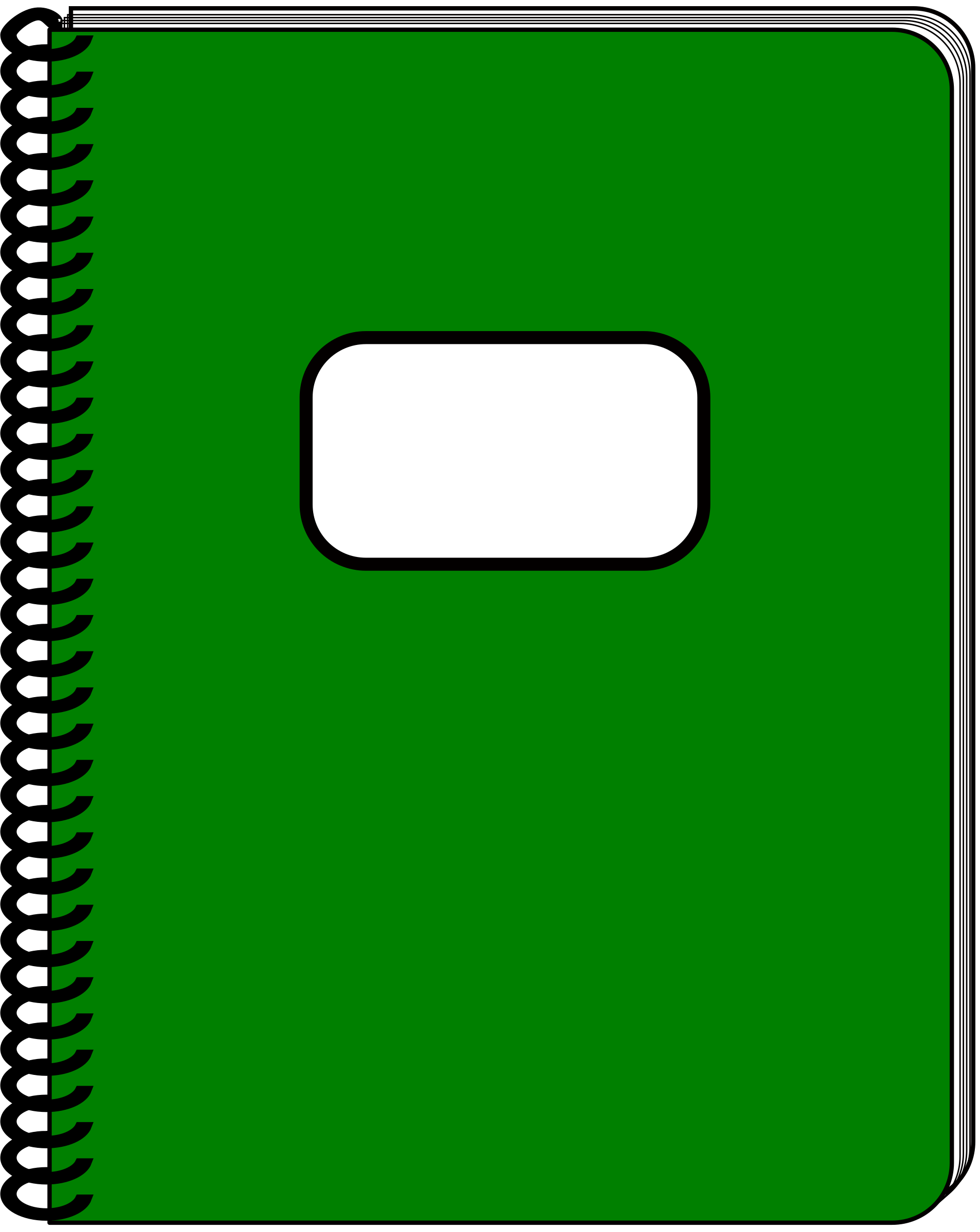 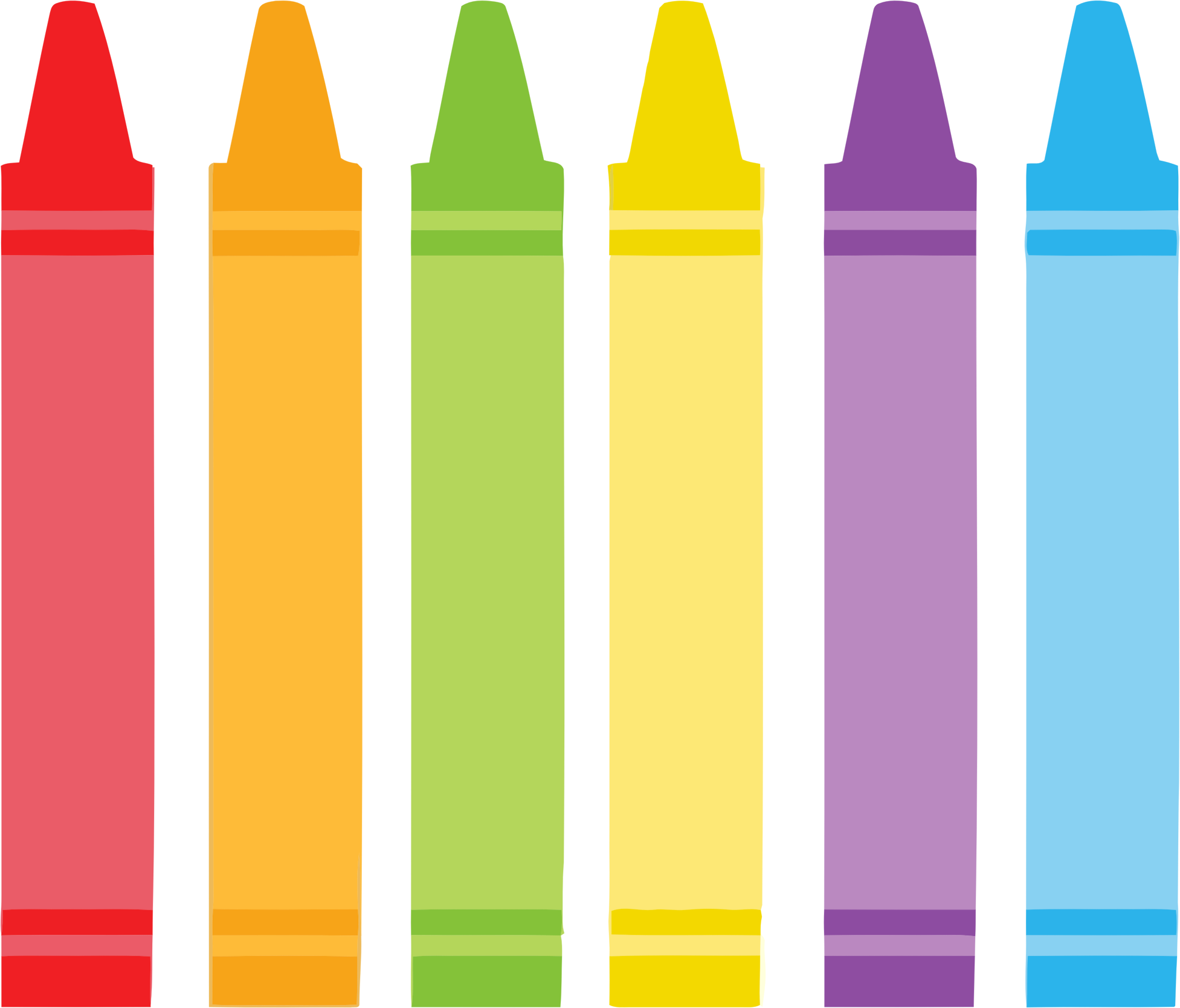 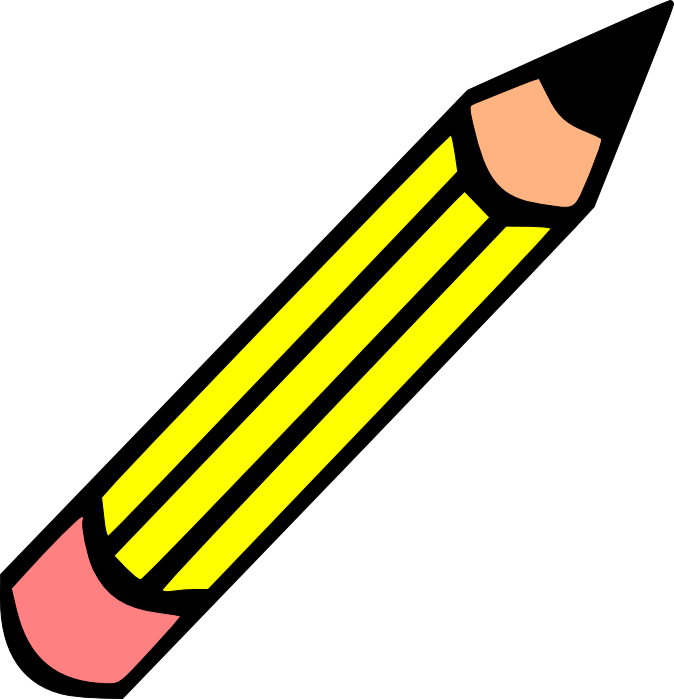 90p
£2 and 70p
£3 and 45p
How much does it cost for a notebook and some crayons?
£2 and 70p + £3 and 45p =
Add the pence first.
Then the pounds
£2 + £3 = £5
70p + 45p = 115p
115p = £1 and 15p
Altogether = £6 and 15p